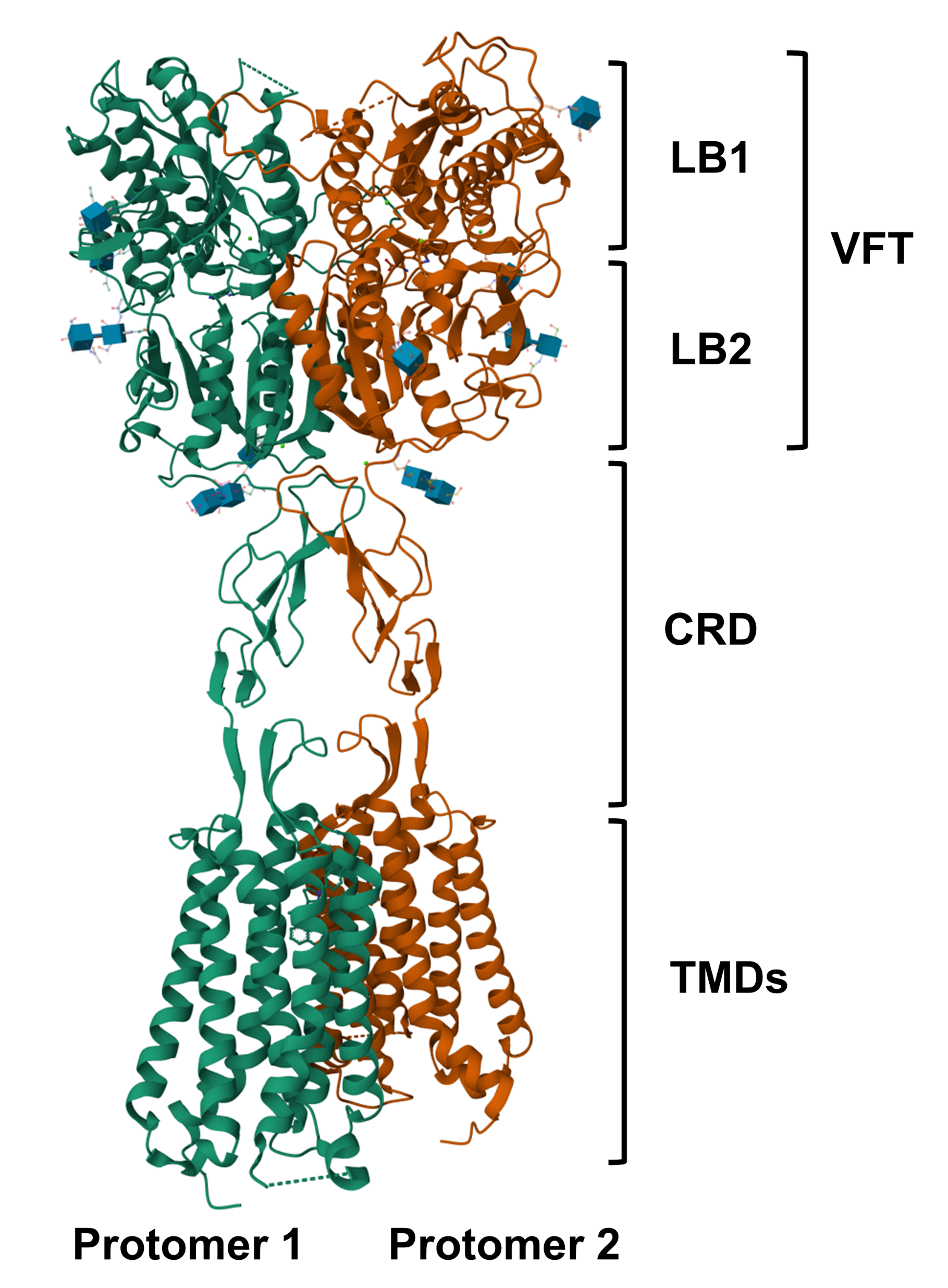 [Speaker Notes: Structure of Calcium-sensing receptor in complex with evocalcet, a calcimimetics and derivative of cinacalcet]
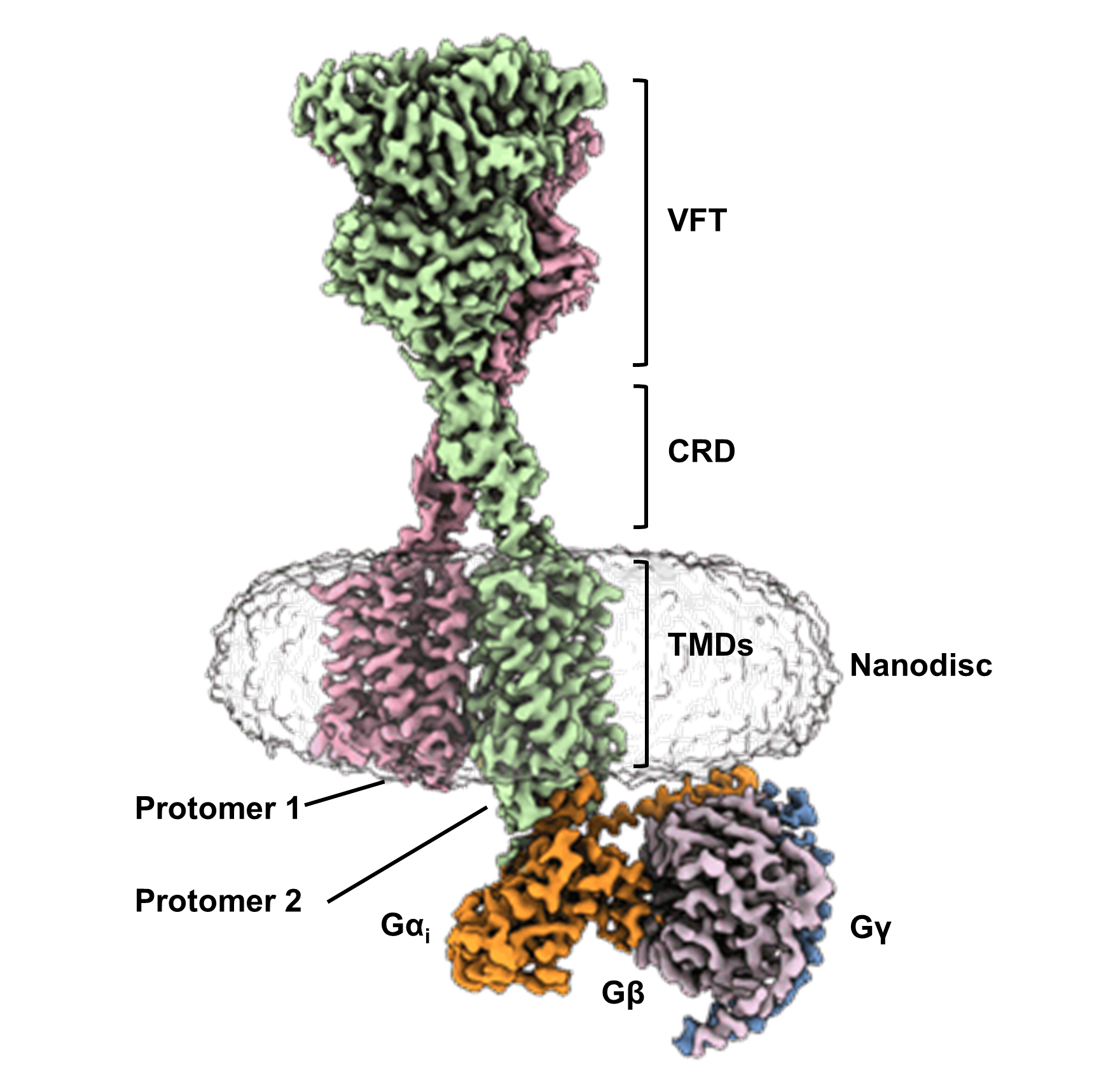 [Speaker Notes: Cryo-EM structure of human calcium-sensing receptor-Gi complex in lipid nanodiscs]
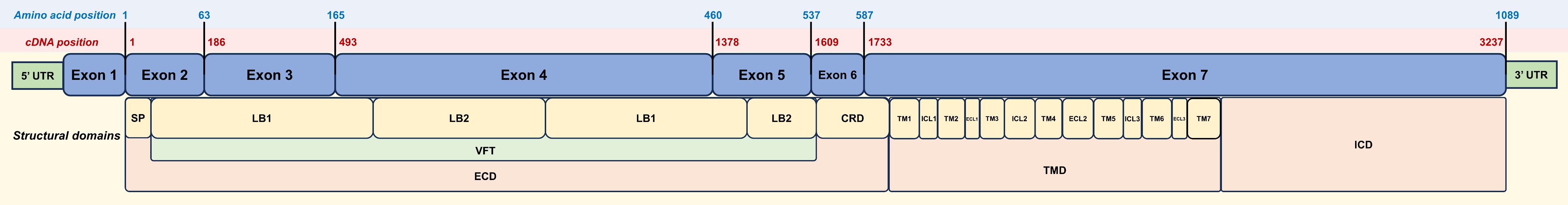 [Speaker Notes: CASR gene structure]
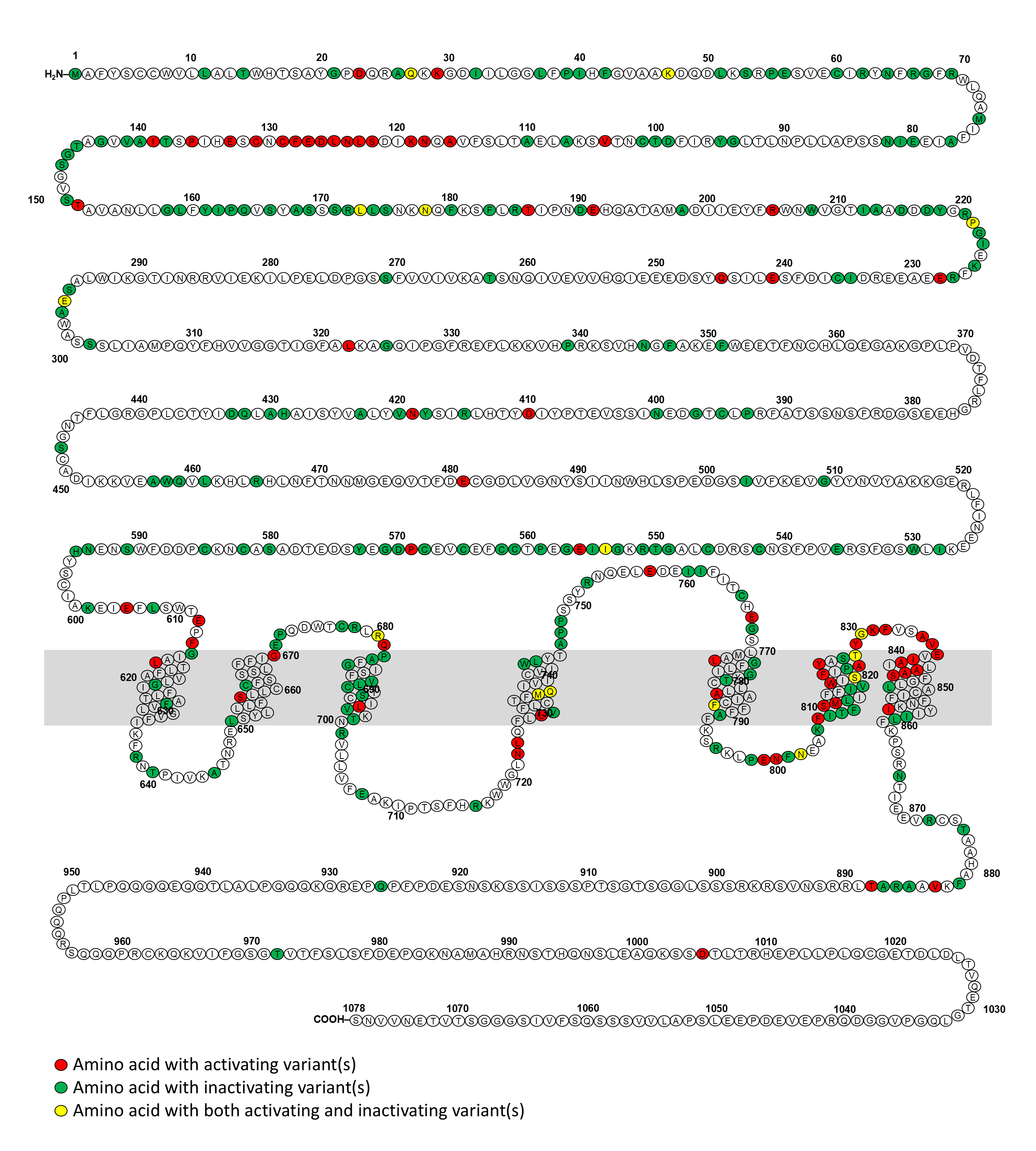 [Speaker Notes: Snake missense variants]
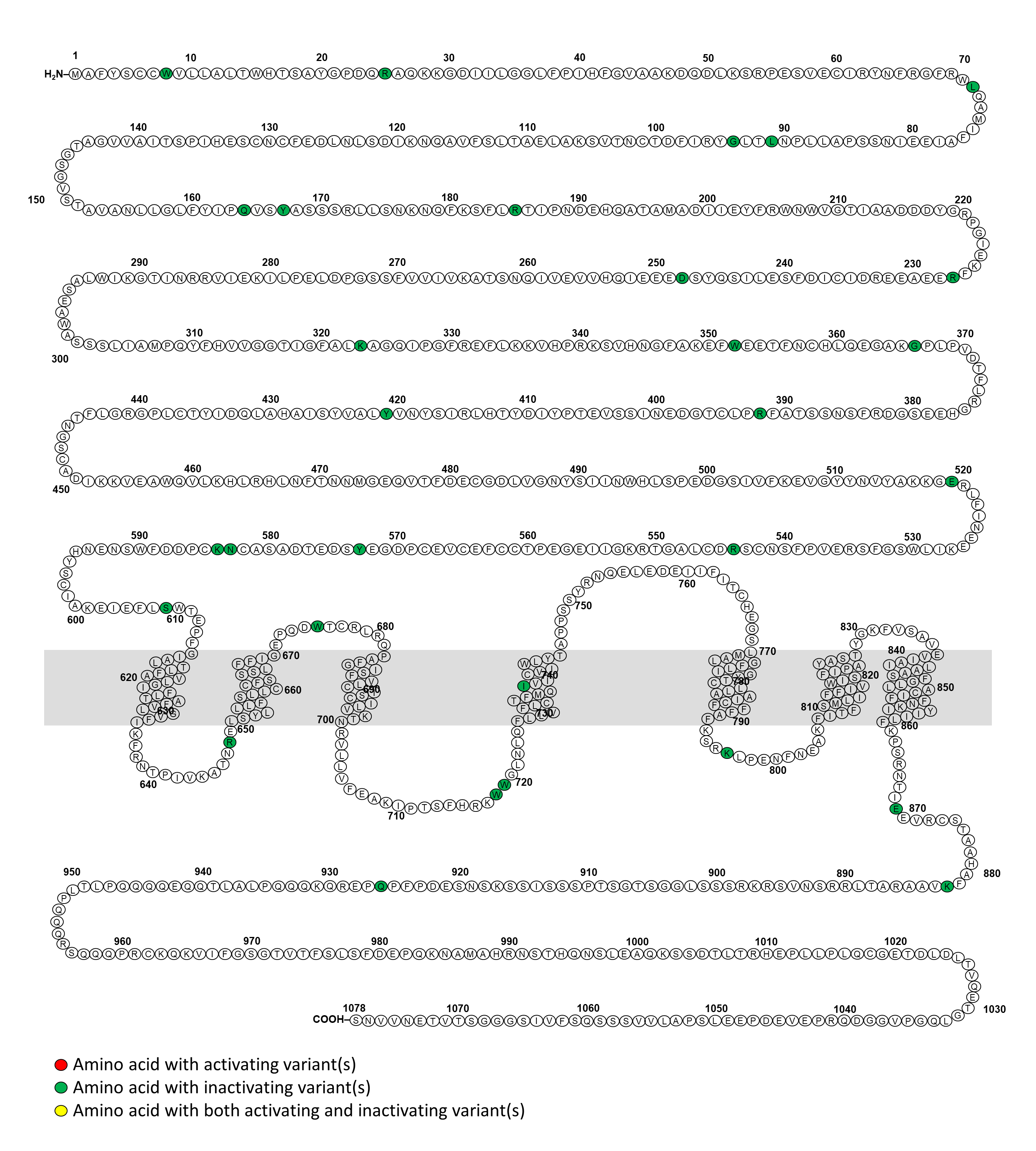 [Speaker Notes: Snake nonsense variants]
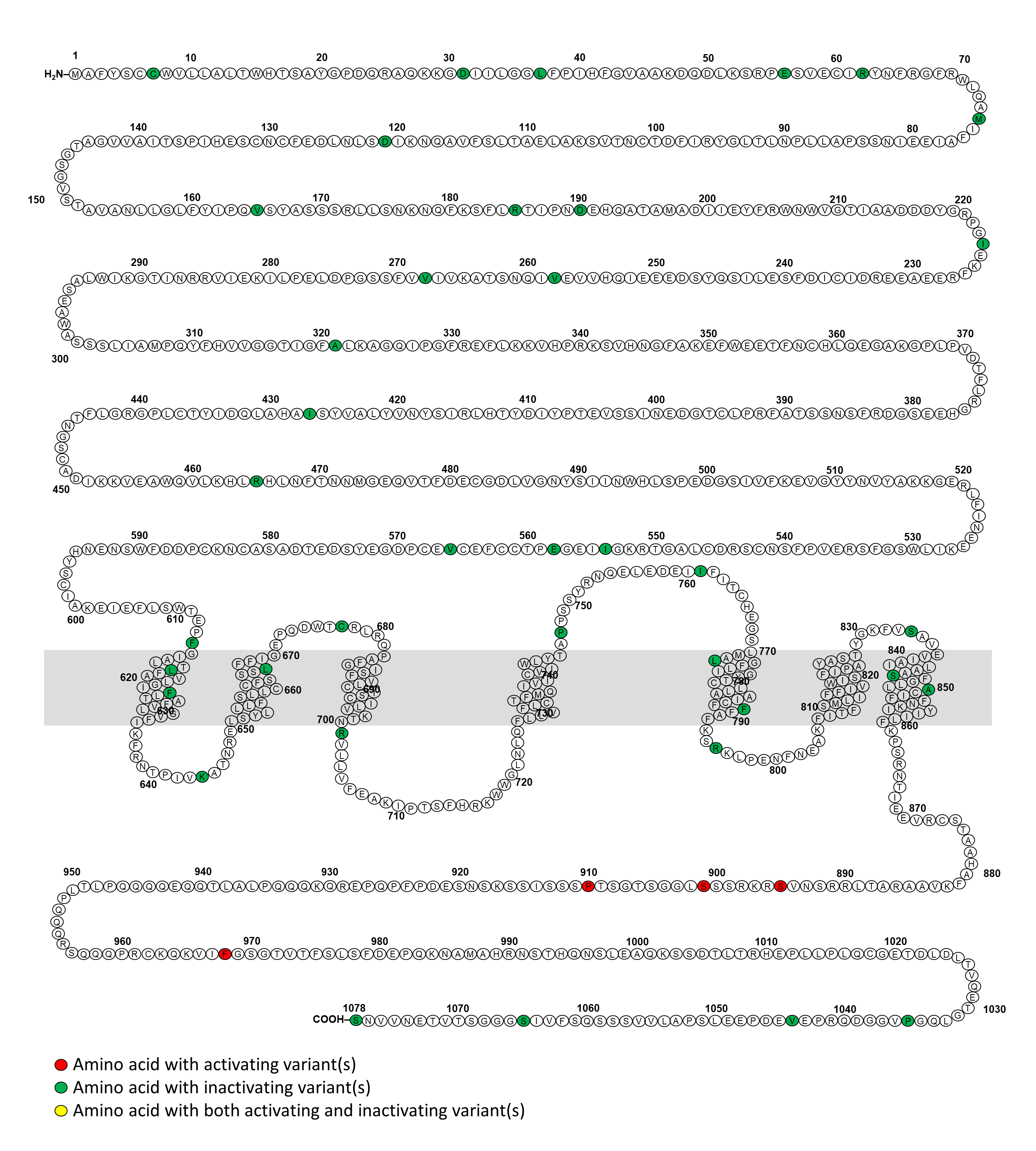 [Speaker Notes: Snake frameshift variants]
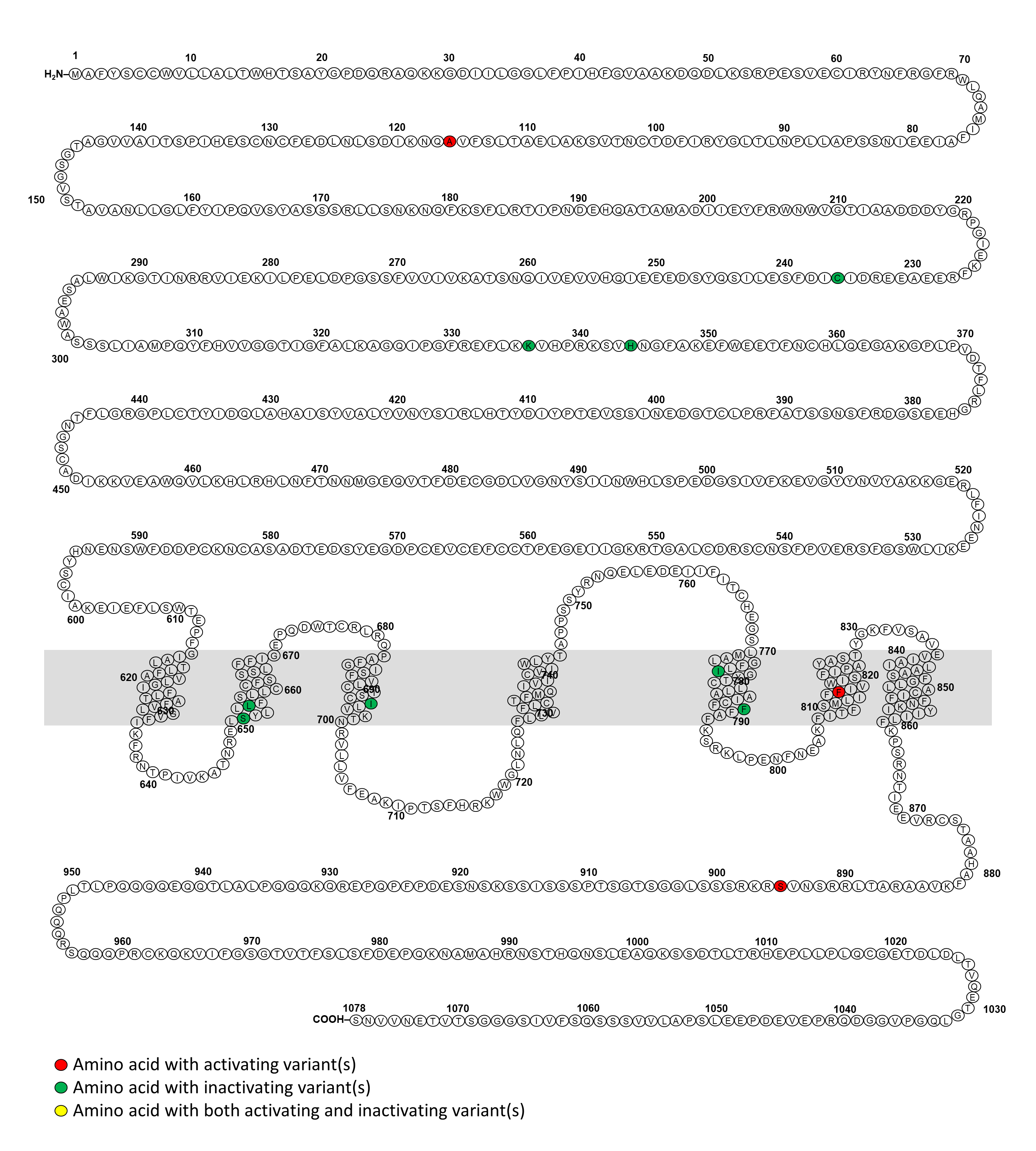 [Speaker Notes: Snake insertional/deletional variants]
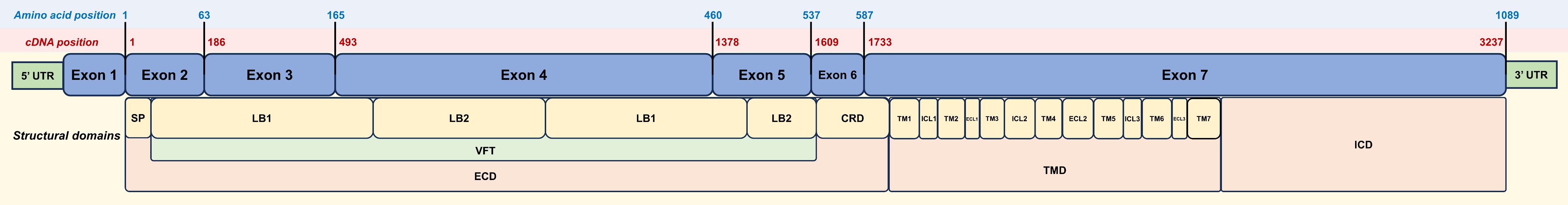 [Speaker Notes: CASR gene structure]
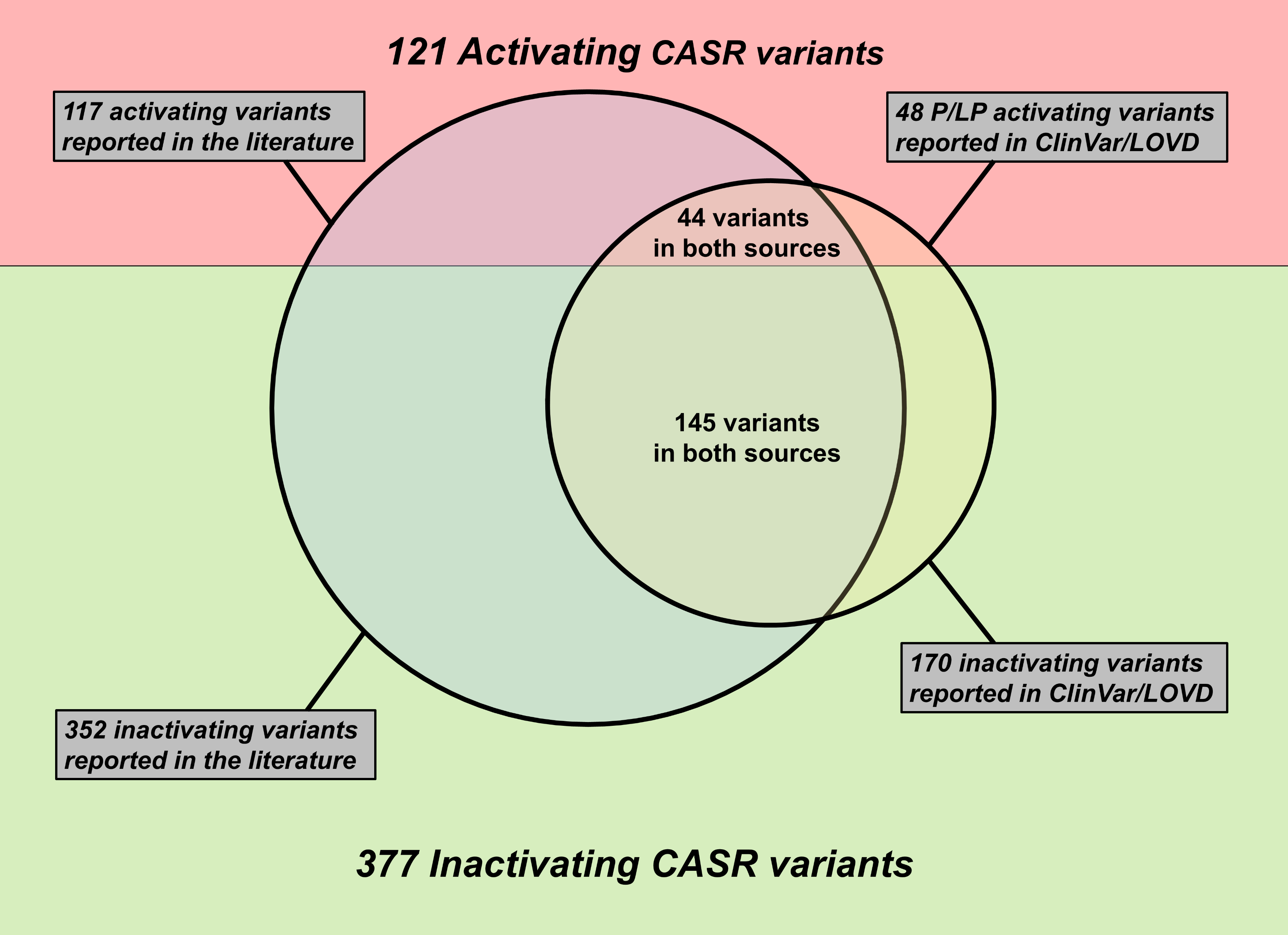 [Speaker Notes: Summary of number of variants]
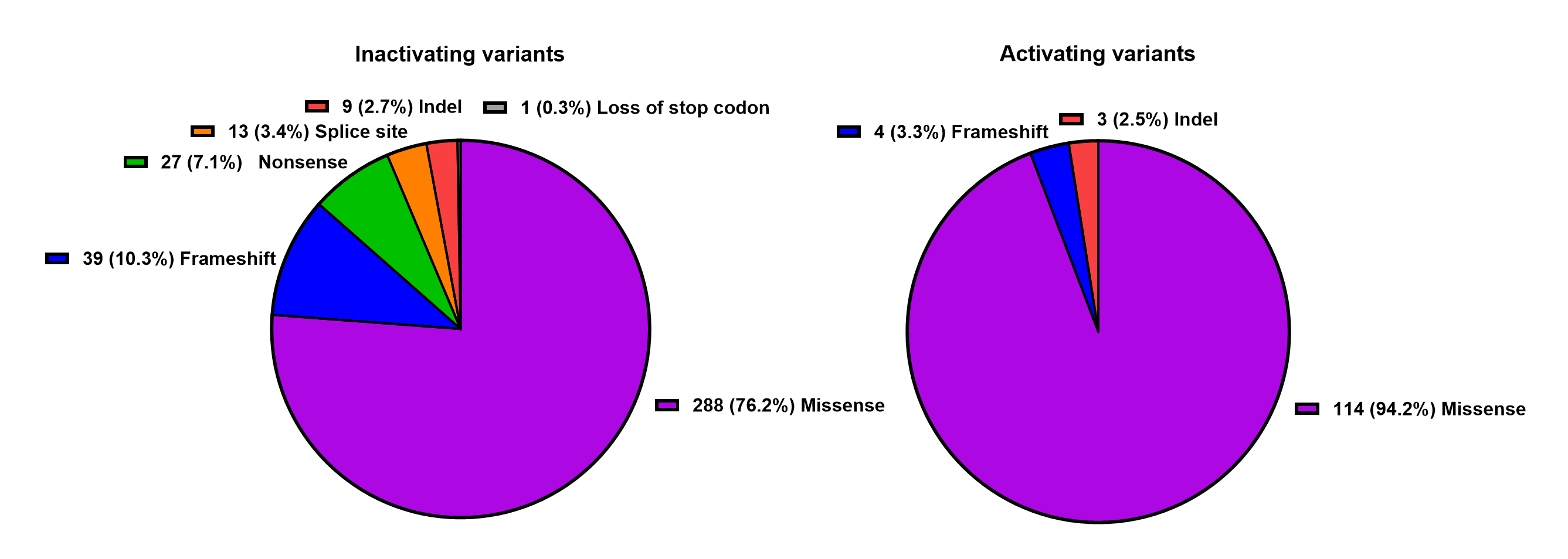 [Speaker Notes: Variant count by type]
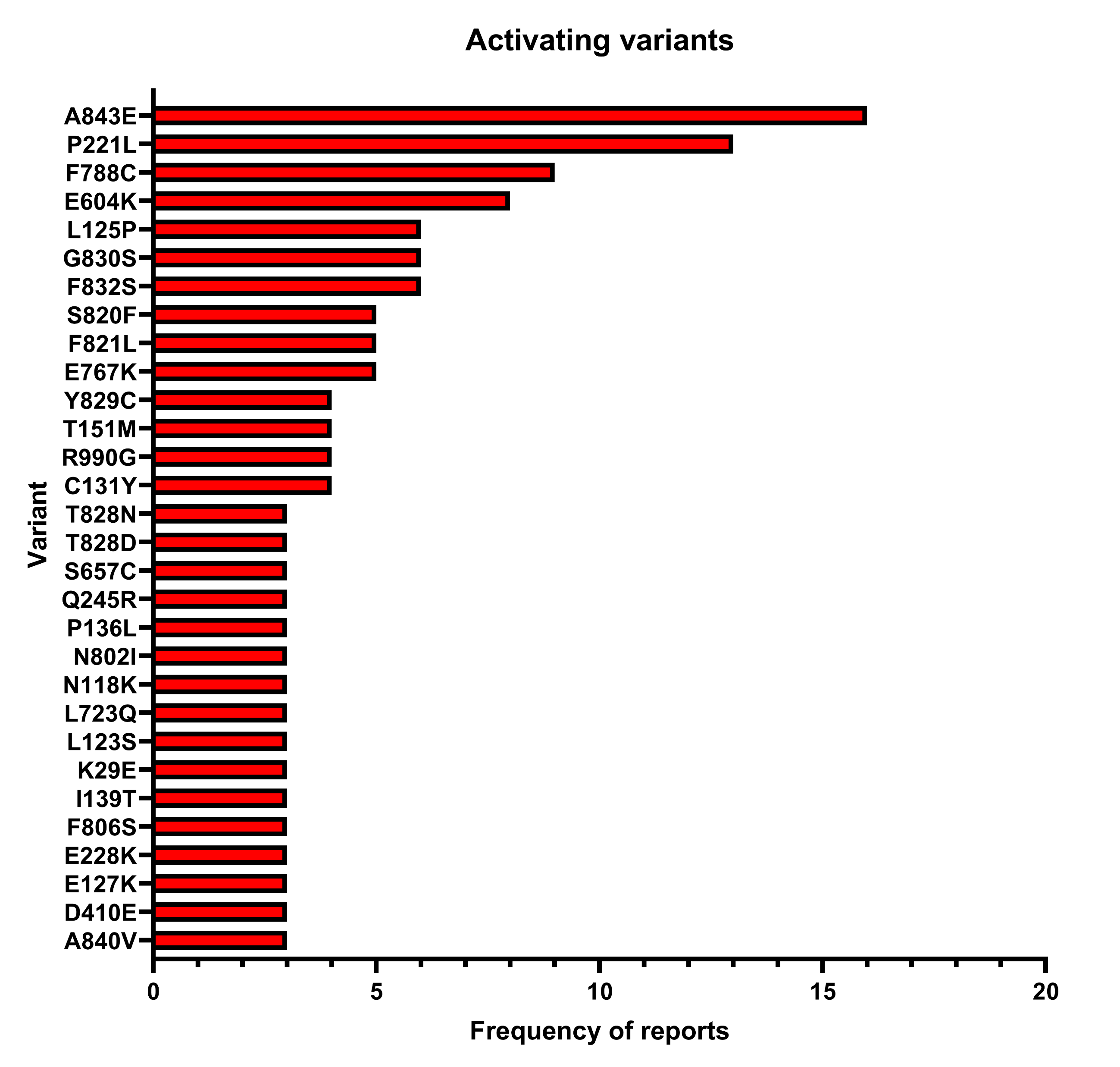 [Speaker Notes: Common activating variants]
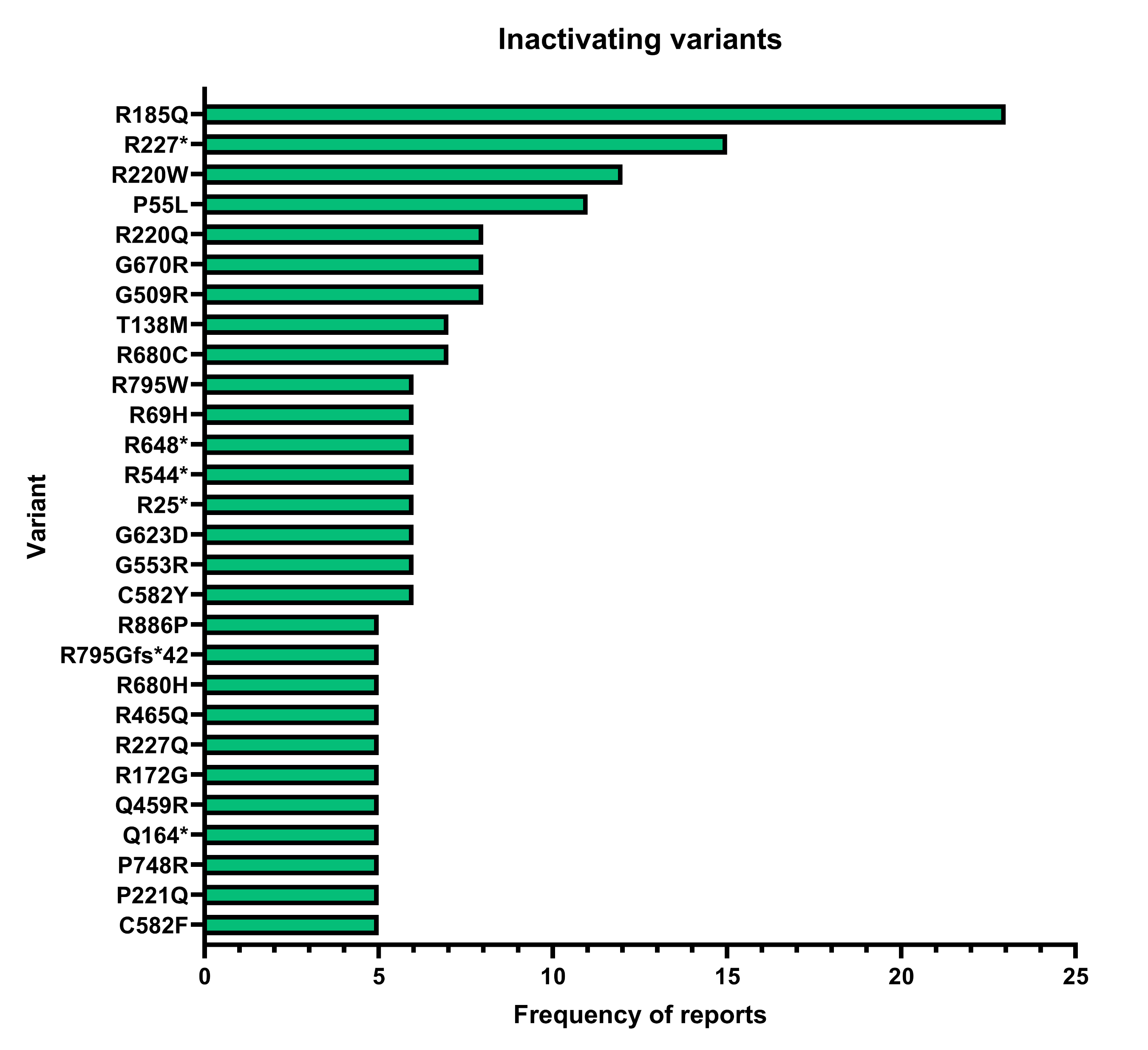 [Speaker Notes: Common inactivating variants]
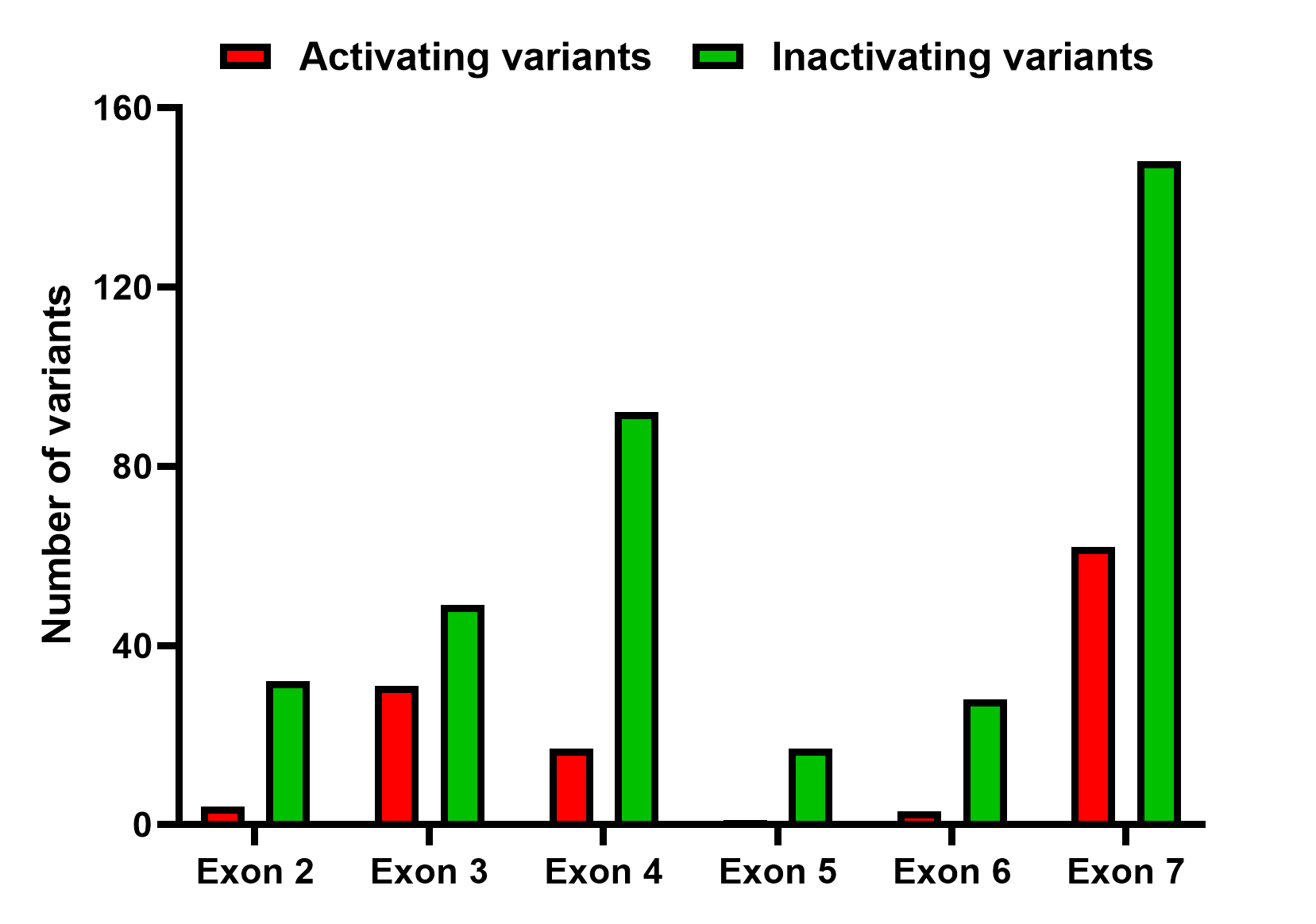 [Speaker Notes: Variant count by exon]
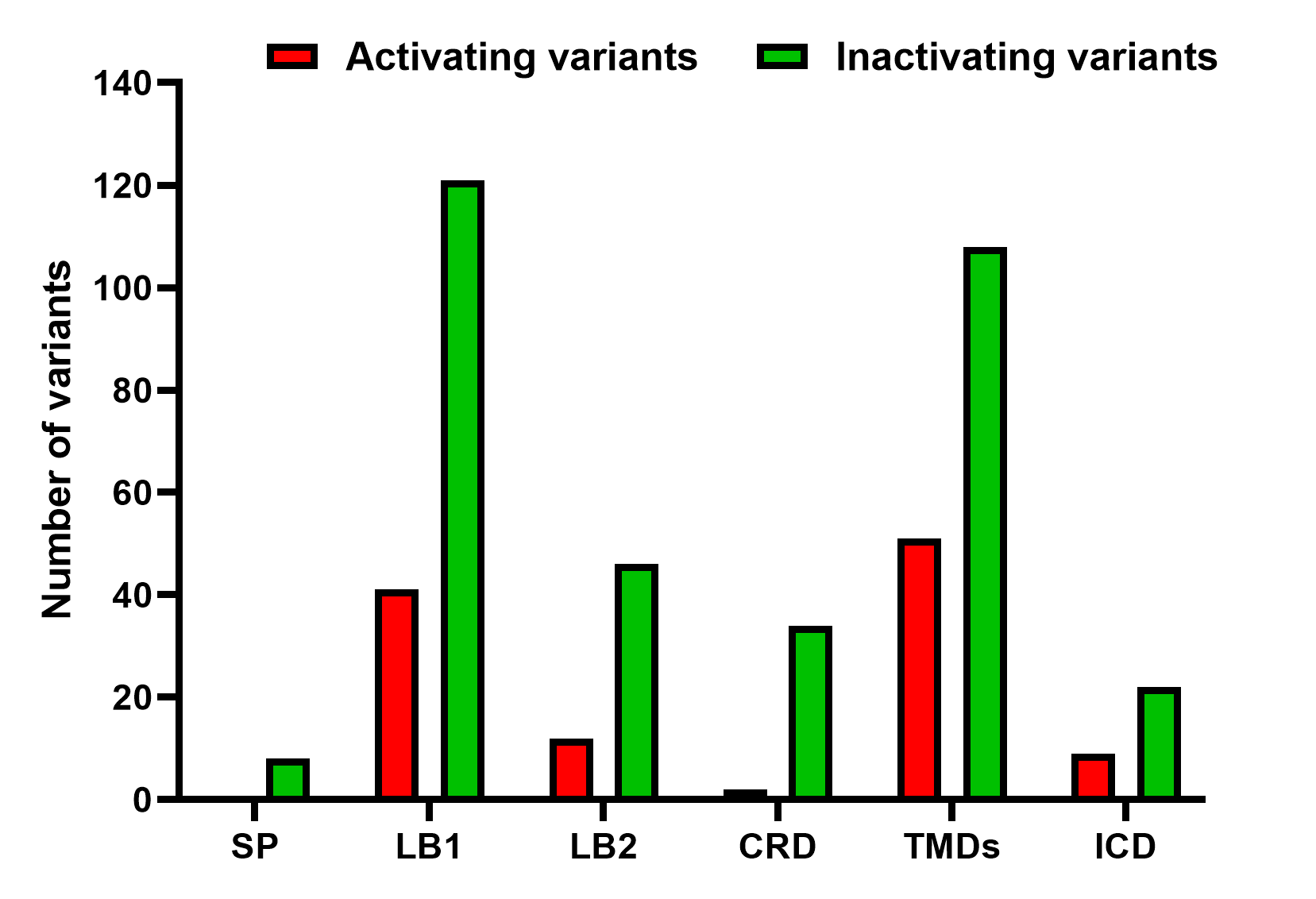 [Speaker Notes: Variant count by structural domain]